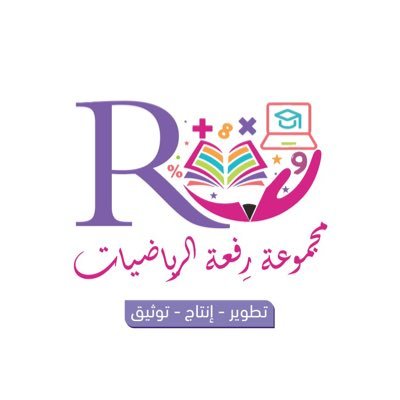 12 - 4
وحدات الكتلة غير القياسية
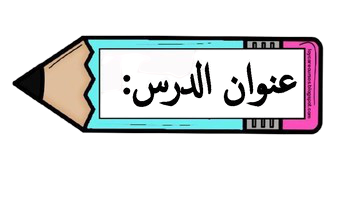 أ.أحـمـد الأحـمـدي  @ahmad9963
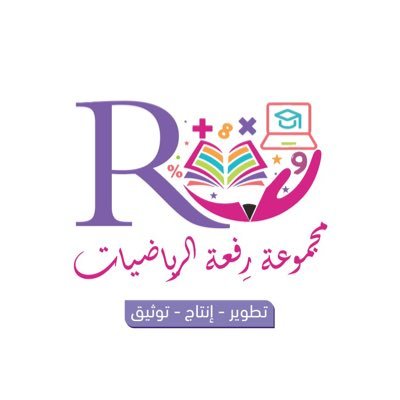 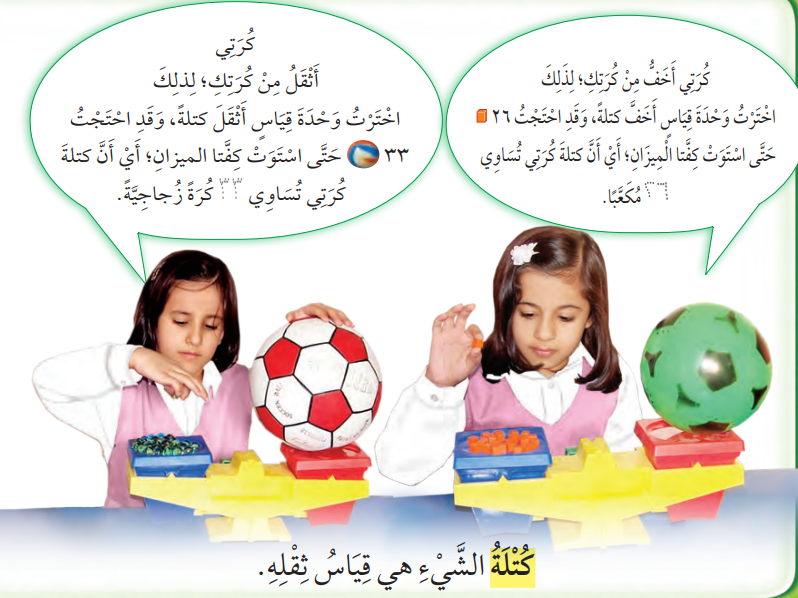 فكرة الدرس

أستعمل وحدات غير قياسية لأجد الكتلة .

المفردات
الكتلة
أ.أحـمـد الأحـمـدي  @ahmad9963
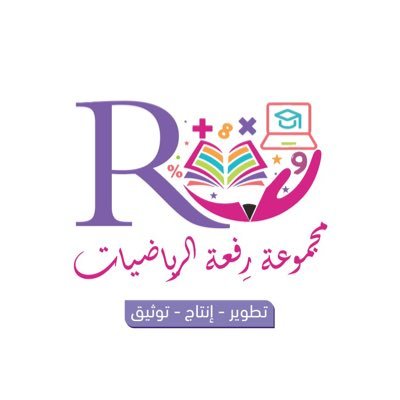 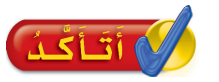 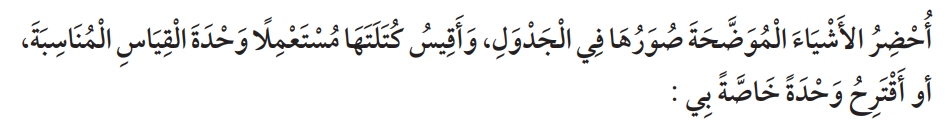 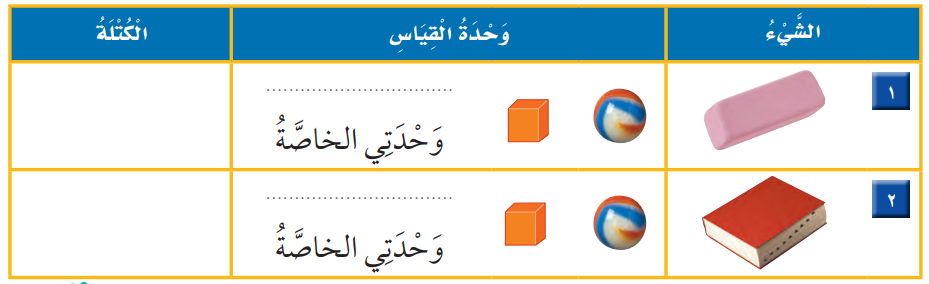 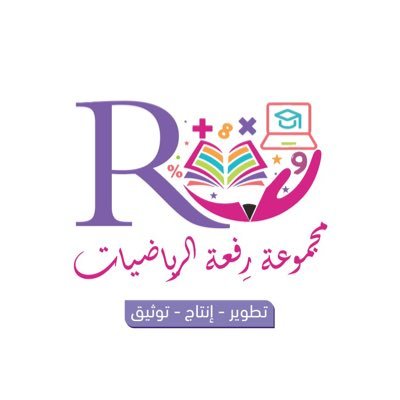 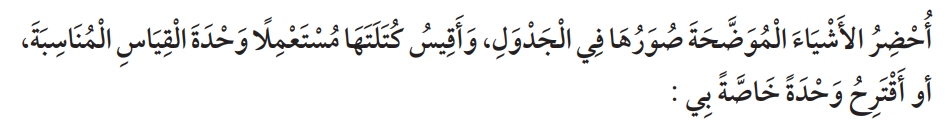 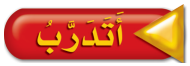 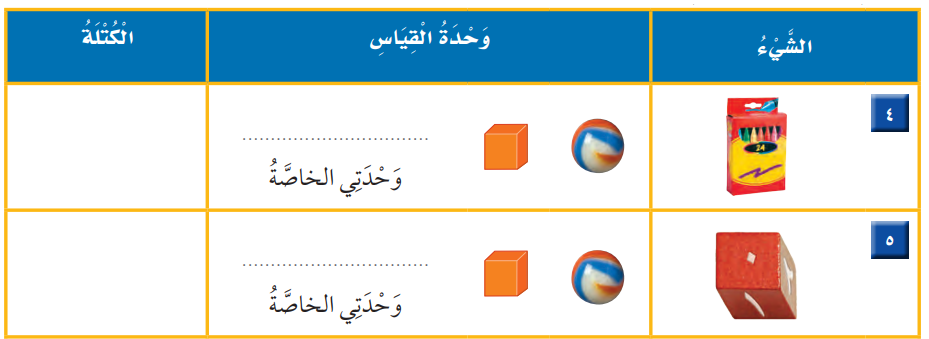 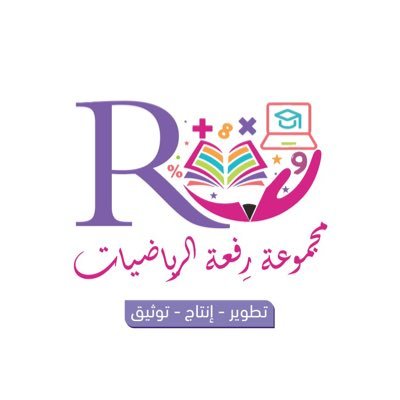 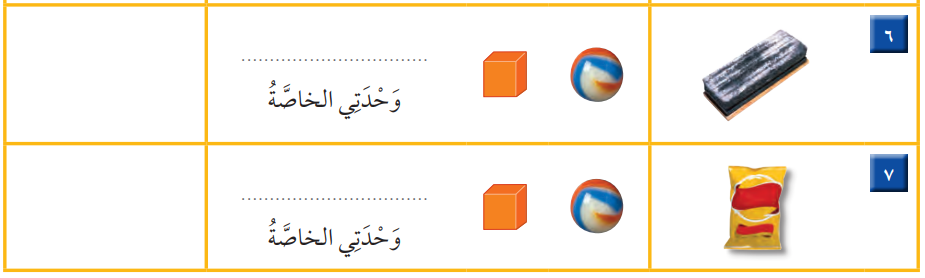 أ.أحـمـد الأحـمـدي  @ahmad9963
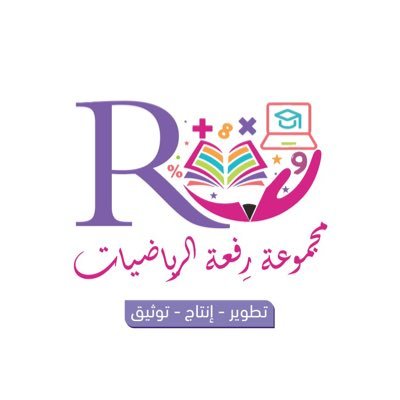 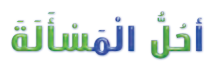 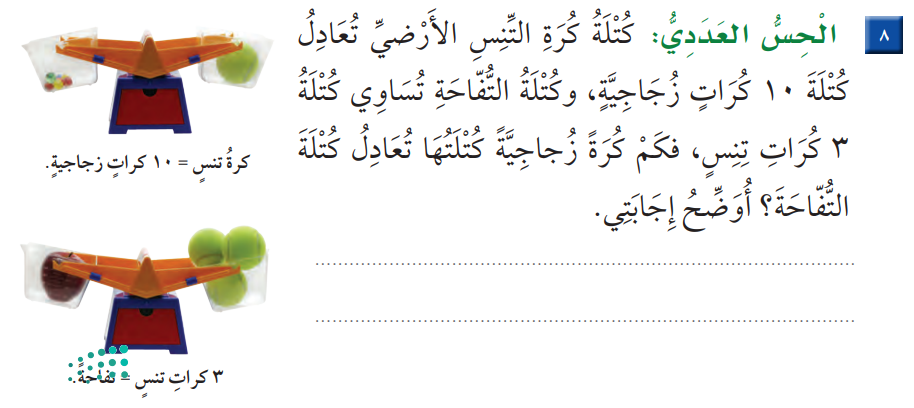 أ.أحـمـد الأحـمـدي  @ahmad9963